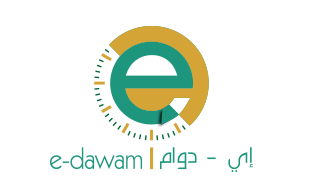 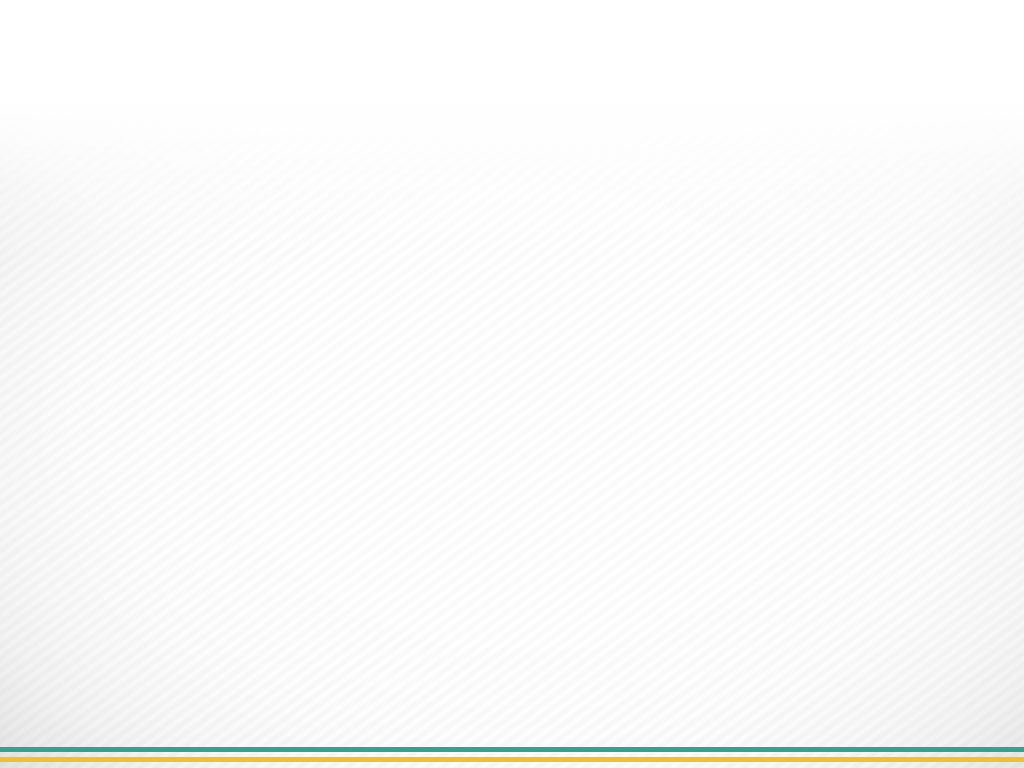 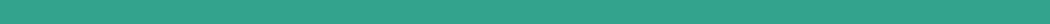 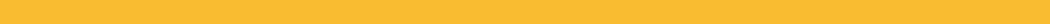 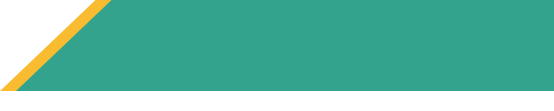 مشـــــروع «إي-دوام» للتوظيف (المباشر –عن بعد)
وإدارة العمل إلكترونياً عن بعد
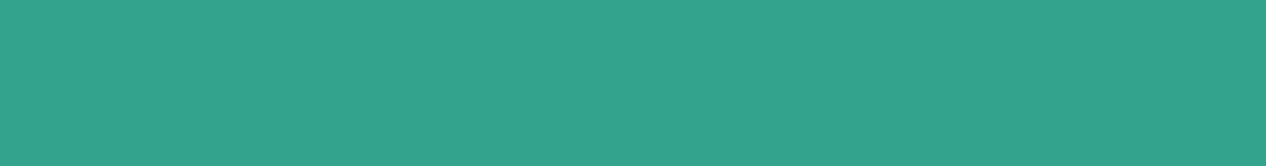 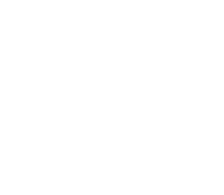 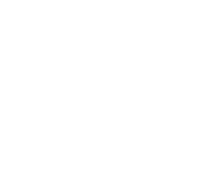 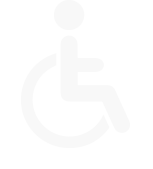 الداعم المؤسس
جمعية الإعاقة الحركية للكبار (حركية)
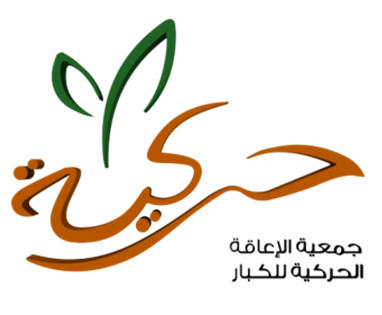 تسعى الجمعية إلى توفير الرعاية الشاملة لذوي الإعاقة الحركية من الكبار من خلال مساهمتها في تقديم حزمة من البرامج الاجتماعية والصحية والتعليمية والتدريبية والتأهيلية وبرامج التوظيف وبرامج الرعاية العامة والخدمات المساندة بشراكة كاملة مع المجتمع لكي ينال الوطن نصيبه من ابنه المعاق.
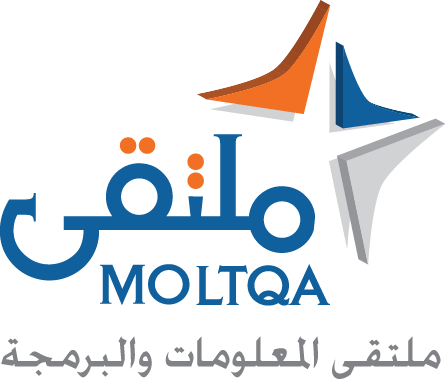 شركة «ملتقى المعلومات والبرمجة»
استعانت الجمعية بشركة «ملتقى المعلومات والبرمجة» كمنفذ للجانب التقني للمشروع لتنفيذ نظم برمجية لإدارة العملية التوظيفية.
مــا هــو مشــروع «إي – دوام»؟
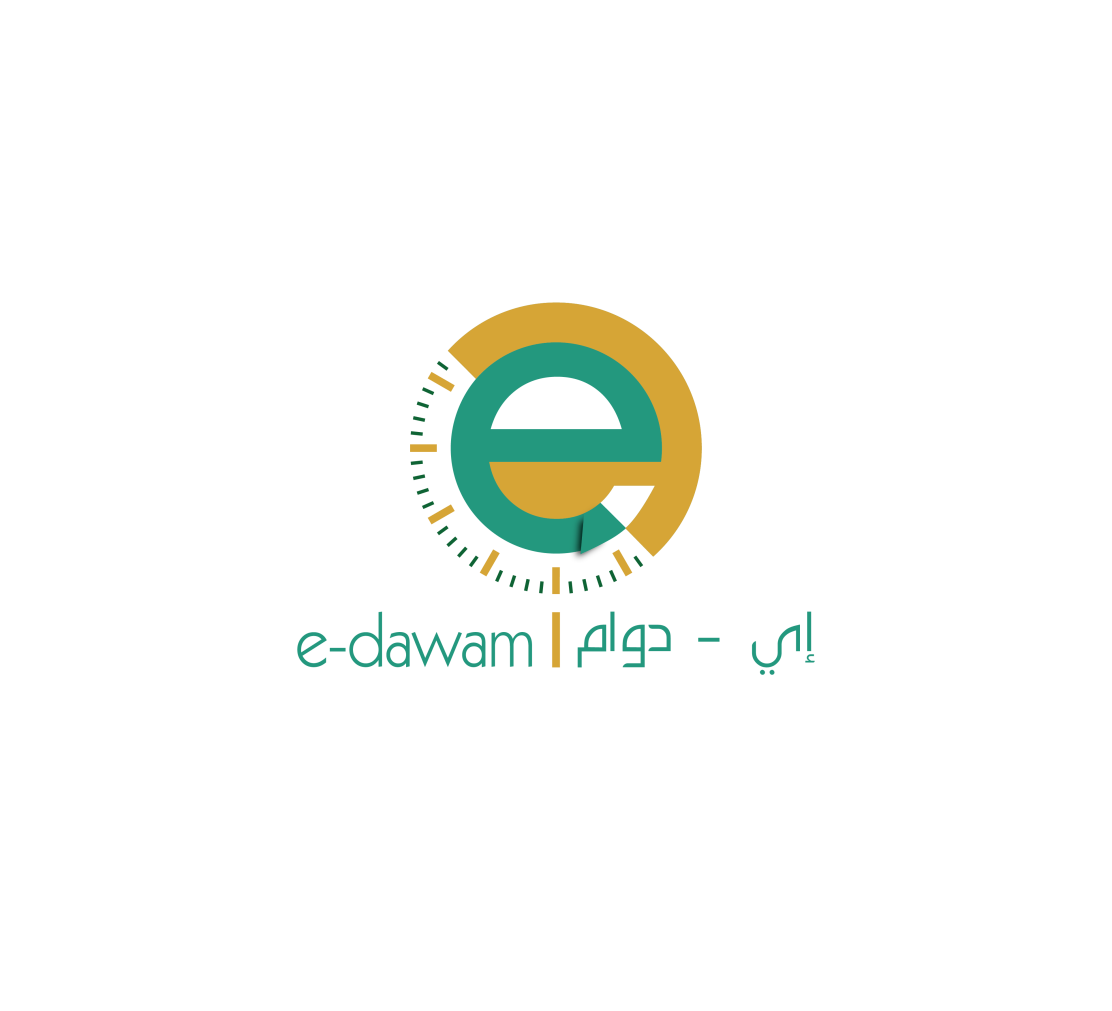 مكتب توظيف حاصل على رخصة وزارة العمل رقم 388 لعام  1434 هـــ.، متخصص في ،،،
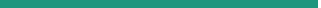 التوظيف المباشر
التوظيف عن بعد
نظام لإدارة العمل عن بعد إلكترونياً
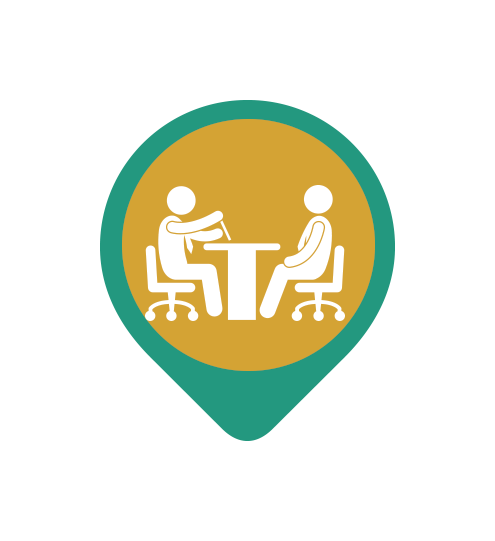 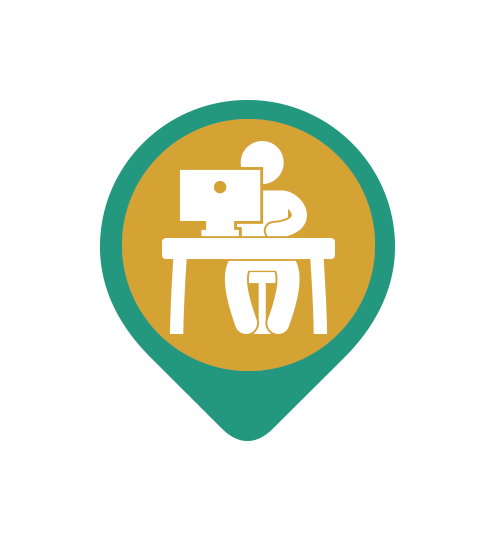 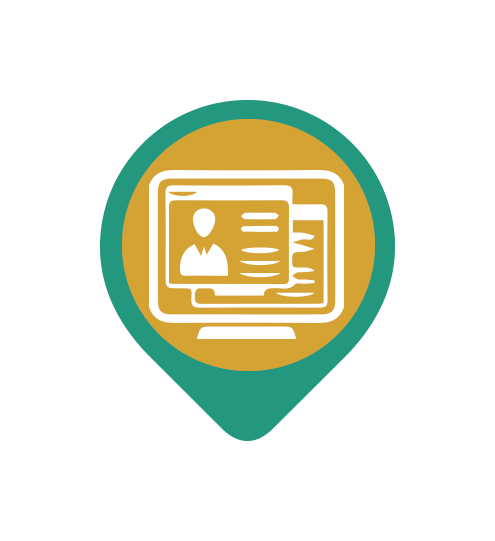 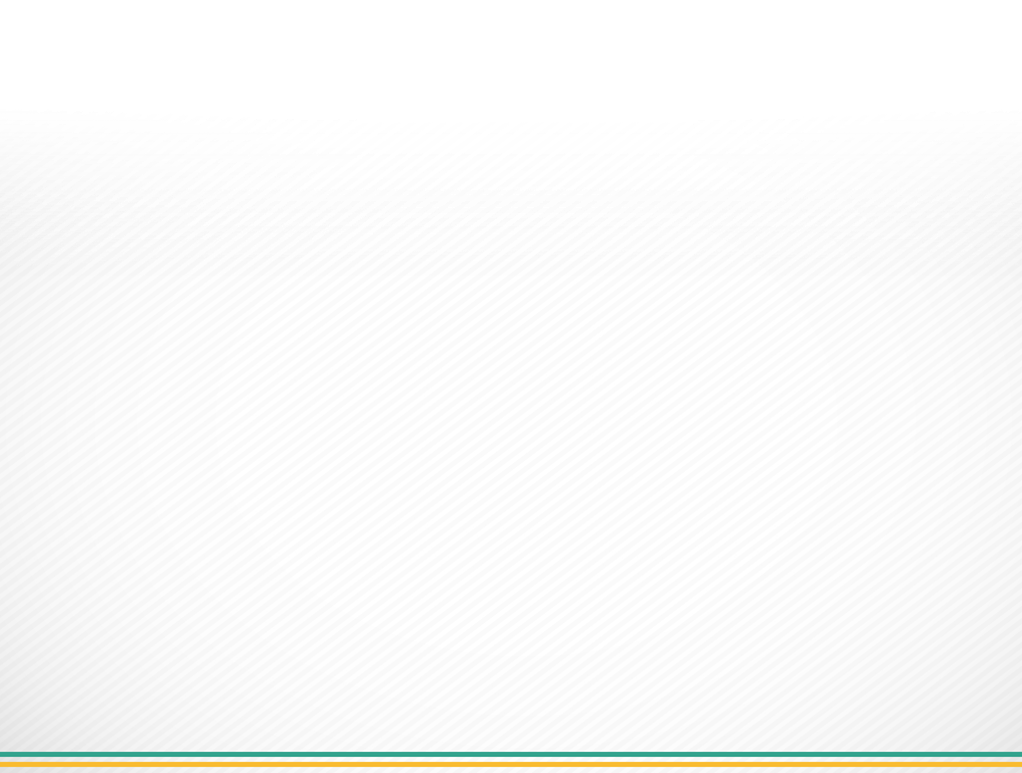 نسعى لتوطين حقيقي ومستمر لـ 10,000 وظيفة بأنحاء المملكة سنوياً خلال أول خمس سنوات من إطلاق المشروع.
الرؤية
«إي – دوام»
أكبر نظام تقني للتوظيف وإدارة الأعمال 
لذوي الاحتياجات الخاصة وأسرهم 
بالمملكة العربية السعودية 
بحلول عملية إبداعية
الرسالة
أهداف المشروع
مساندة وزارة العمل وصندوق تنمية الموارد البشرية في،،،
القضاء على السعودة الوهمية وذلك بتوفير فرص عمل حقيقية.
الحد من تجاوزات بعض الشركات والمؤسسات بتوفير متابعة مناسبة للموظف والشركة.
خفض نسبة البطالة في المجتمع السعودي وخاصة بين "ذوي الاحتياجات الخاصة".
زيادة نسبة السعودة في القطاع الخاص.
خلق نظم وسياسات تقنية توفر قناة تواصل عن بعد تمكن الشركات من "متابعة موظفيها، مراقبة الأداء والإنتاج "مع خلق الحافز للتقييم وتحسين العمل بالاضافة إلى توافقها مع نظم العمل المقررة.
إيجاد المواءمة الصحيحة بين متطلبات أصحاب العمل وما لدى الباحثين عن العمل من مؤهلات وخبرات.
ضمان حقوق كلاً من الموظف والشركة مع مراعاة تحري الدقة وحماية الخصوصية.
خطة تشغيل «إي – دوام»
مسار تشغيل مكتب توظيف
مسار الحملة التسويقية
المسار التقني
مسار الإعتمادات
أين نحن الأن بمشروع «إي – دوام»
المسار التقني
تعد الواجهة الرئيسية للمشروع والنظام البرمجي المخصص لإدارة العملية الوظيفية.
بوابة « إي – دوام »
البرنامج المطِّور للخدمات التقنية بالمشروع والداعم التقني لبوابة إي-دوام من خلال تقديم خدمات إدارة المهام عن بعد للشركات والموظفين.
نظام لإدارة العمل عن بعد 
«إي– تاسك»
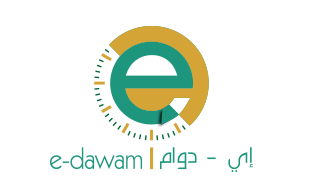 أولاً/ البوابة الإلكترونية «إي-دوام»
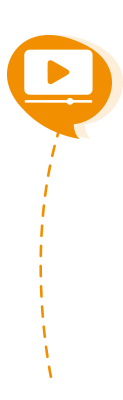 فيديوهات مساعدة
البحث
تسجيل
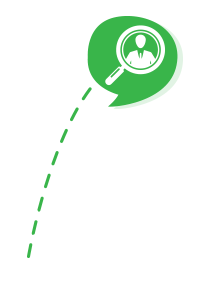 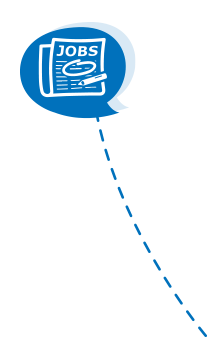 نظام إدارة المهام
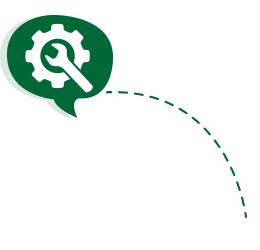 دعم فني
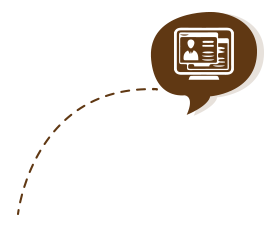 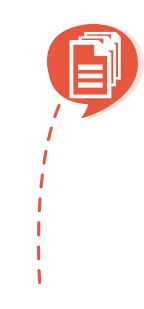 مقالات تنمية بشرية
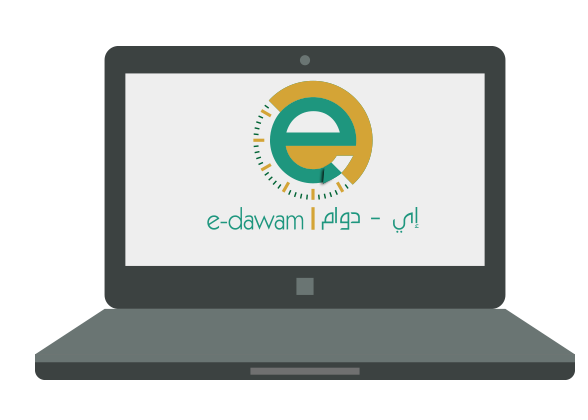 إدارة الملف الشخصي
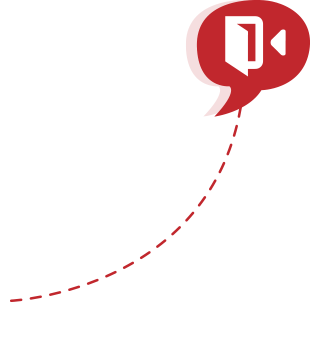 مشاركة المحتوى
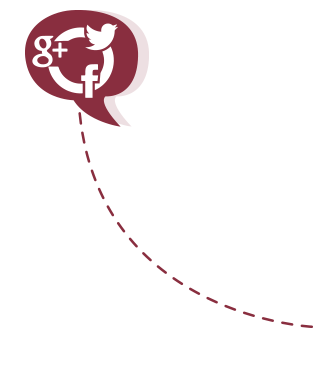 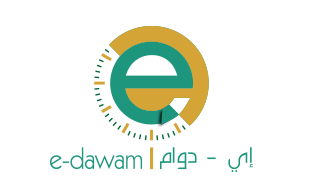 ثانياً/ نظام إدارة العمل عن بعد 
« E-Task »
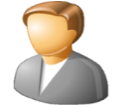 قبول المهمة
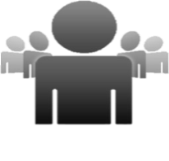 إرسال مهمة 
" إضافة مرفقات / ملاحظات"
استلام المهمة «بعد قبولها»
مدير
موظف
مخرجات البرنامج
رفض المهمة
إضافة مرفقات
متابعة المهام من خلال الاشعارات
إضافة تعليقات
التقييم
الاطلاع على احصاءات
استخراج تقارير
الاطلاع على سجل عمليات المهمة
تحديد عدد ساعات تنفيذ المهمة
اعادة اسناد المهمة
ايقاف / اعادة فتح المهمة
مدير
رفض المهمة
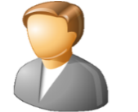 إرسال المهام المنجزة
اعتماد المهمة
مسار الحملة التسويقية
الإحصاءات الموضحة أدناه تشير إلى مدى تفاعل صفحات التواصل الإجتماعي منذ إطلاق المشروع من 12 رجب 1435هـ.
حملات تسويقية
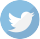 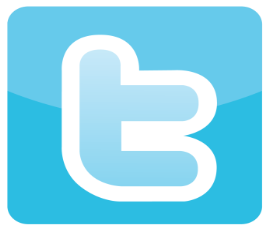 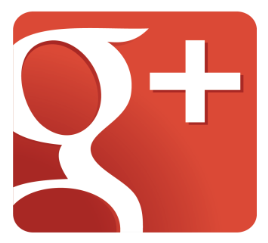 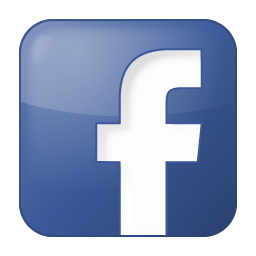 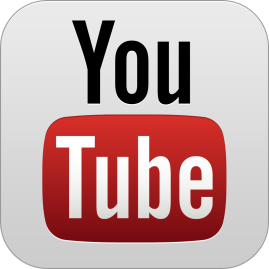 تويتر
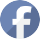 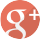 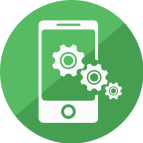 جوجل بلس
فيس بوك
نسخة جوال
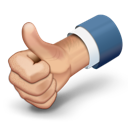 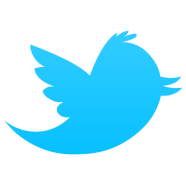 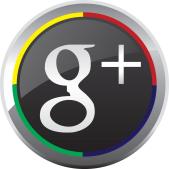 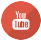 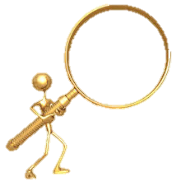 يوتيوب
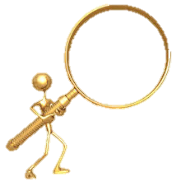 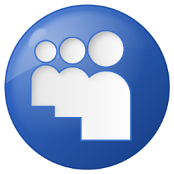 مسار الإعتمادات
حصل مشروع إي – دوام على على رخصة وزارة العمل بإسم  «مكتب حركية للتوظيف الأهلي»  رقم 388 لعام 1434هـ..
رخصة مكتب توظيف
وقع المشروع إتفاقية برنامج طاقات مع صندوق تنمية الموارد البشرية "هدف" بتاريخ 17- 8- 2014م.
إتفاقية برنامج طاقات
مسار تشغيل مكتب توظيف
يعتمد مسار تشغيل مكتب توظيف حركية على دراسة المشروع وخطط تنظيمية تتضمن خطوات محددة لتقديم الخدمات وتحقيق الأهداف المرجوة، لذا  يتضمن مسار التشغيل التالي ،،،
خطة أولية / خطة بديلة

 اقترحت هذه الخطط من أجل إيجاد الموائمة مع  متطلبات الإنتقال من البث التجريبي بالمشروع إلى مرحلة التشغيل والتفاعل ثم الوصول إلى خطوات التطوير.
المرحلة الأولى « خطة أولية »
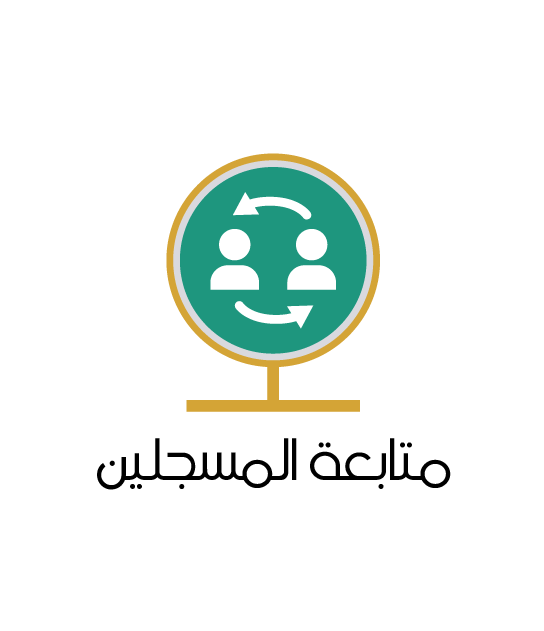 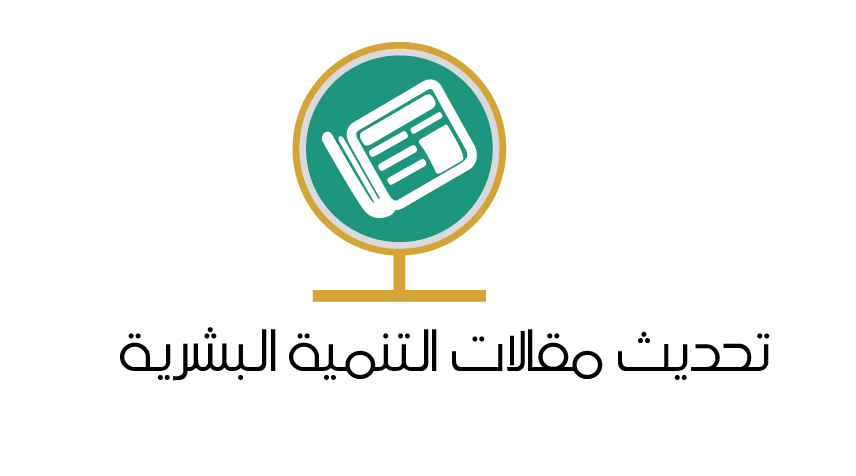 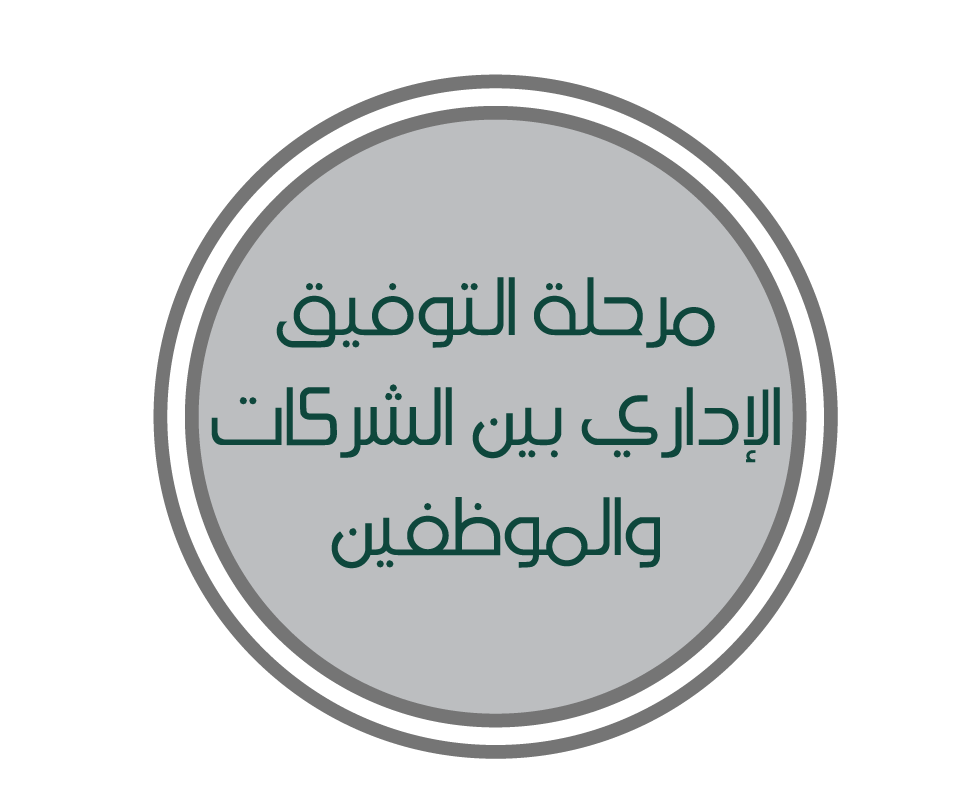 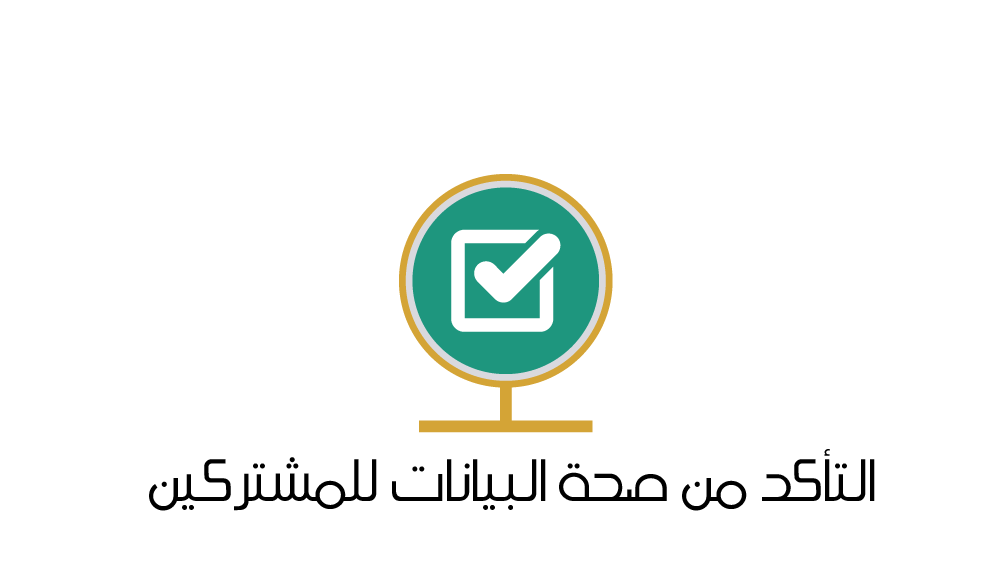 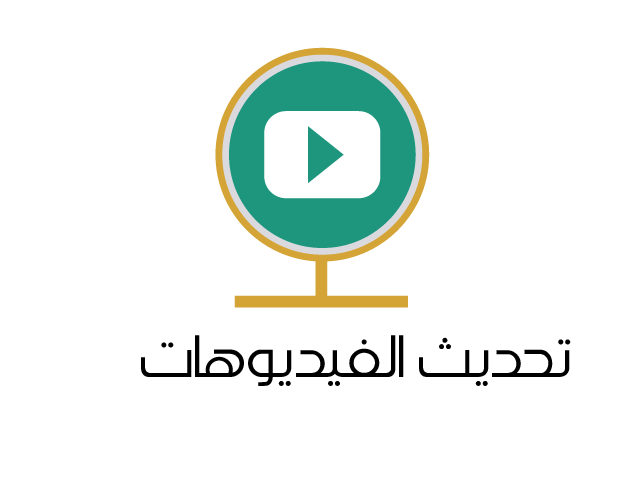 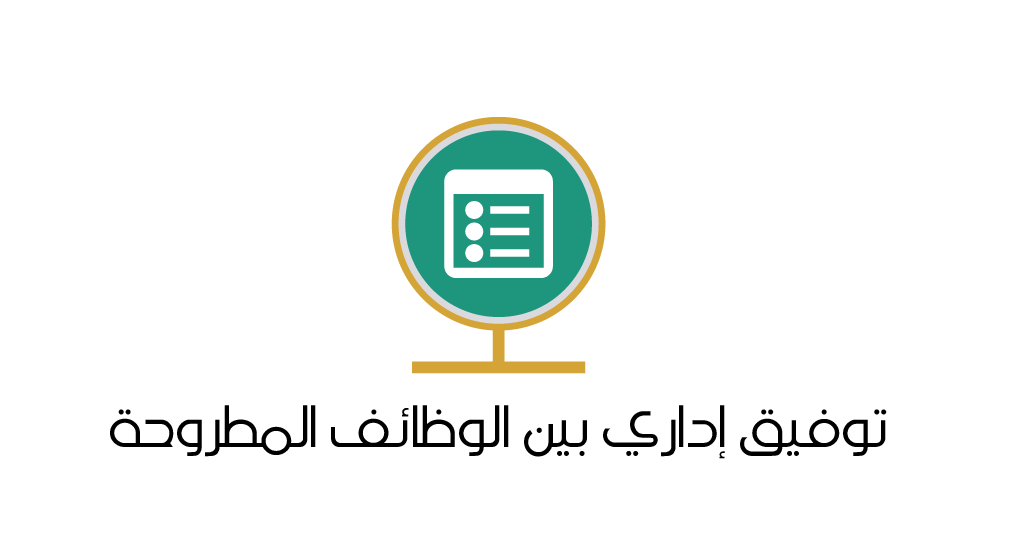 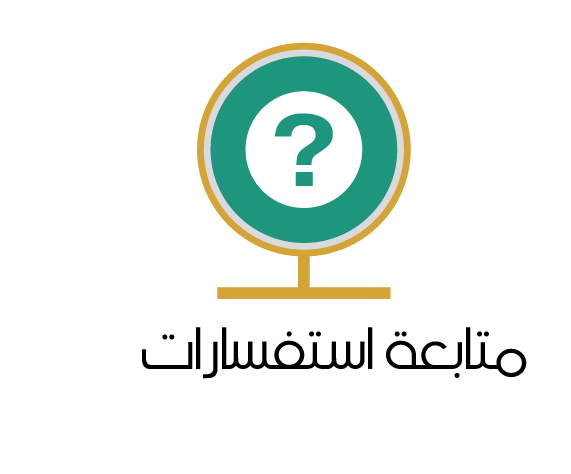 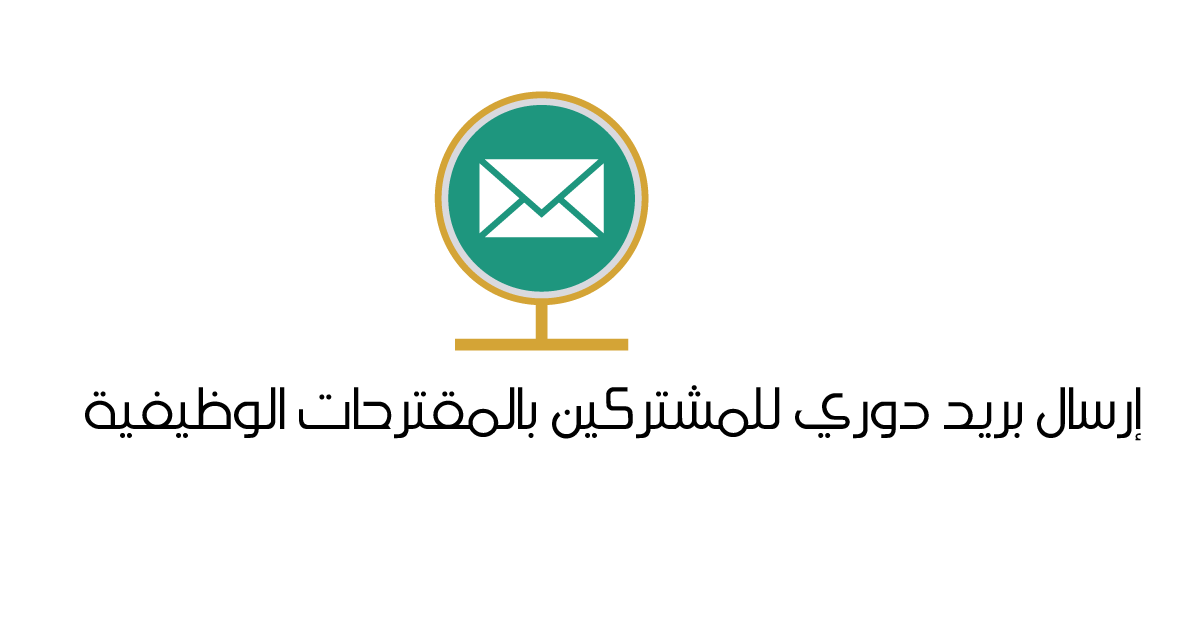 المرحلة الثانية « خطة بديلة »
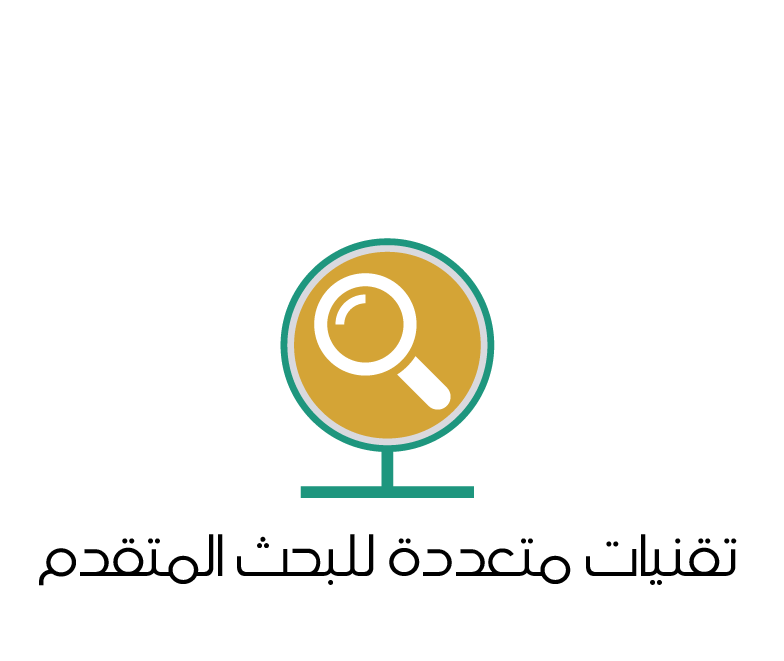 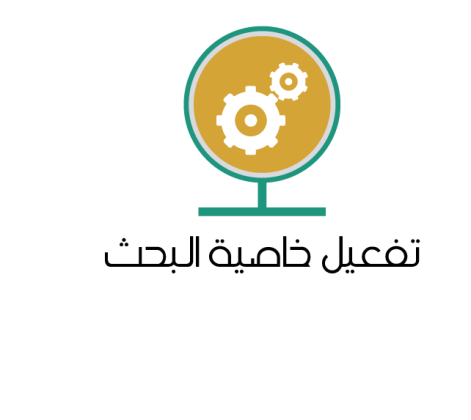 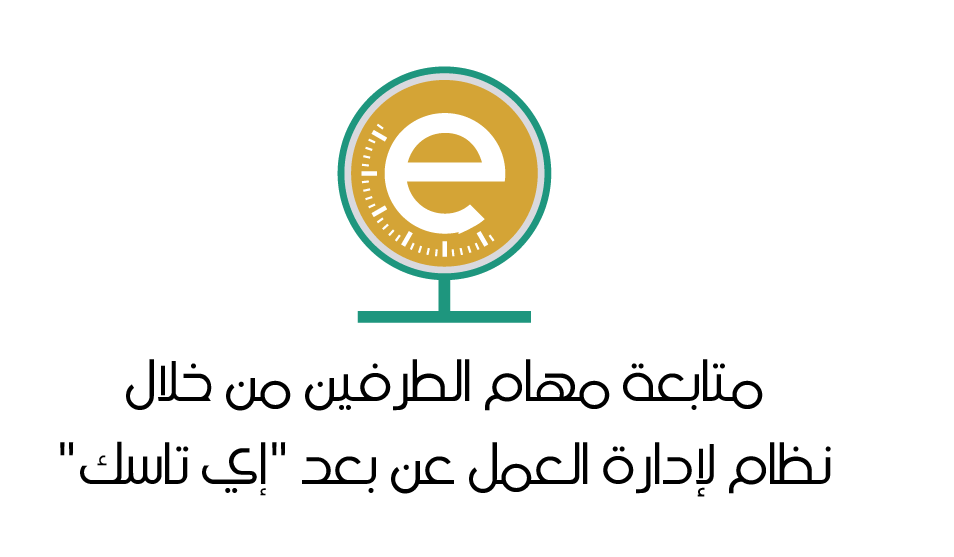 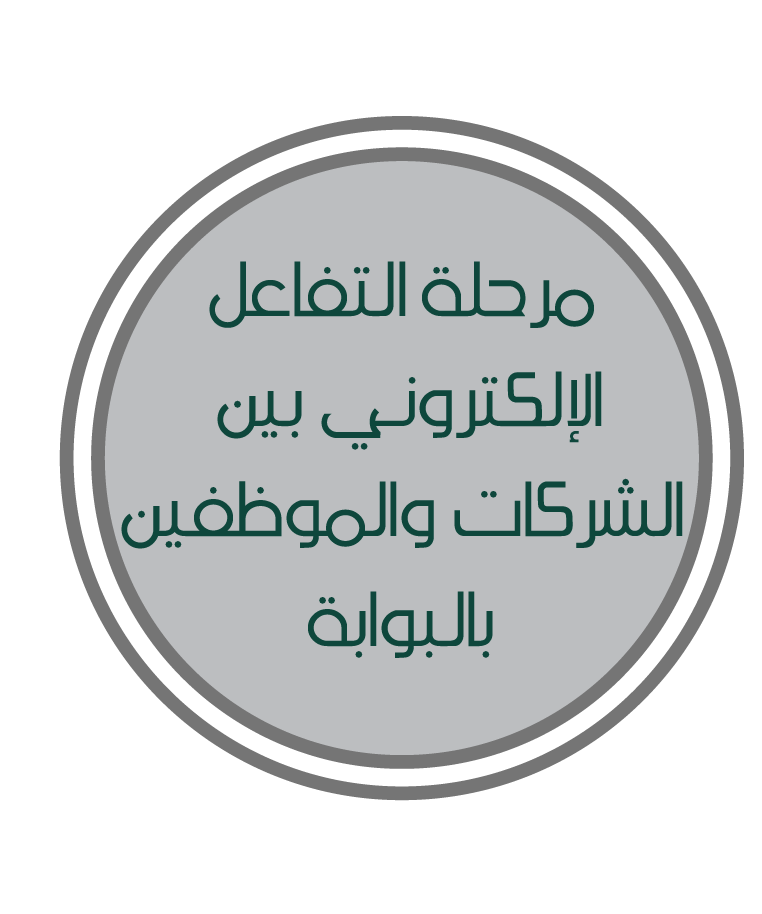 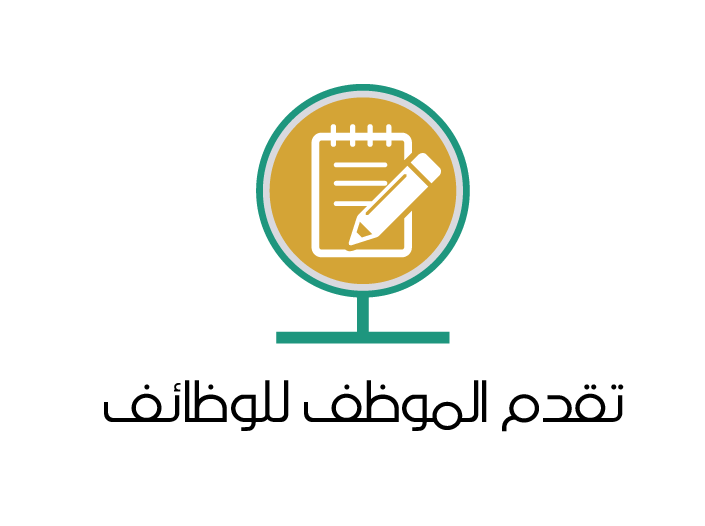 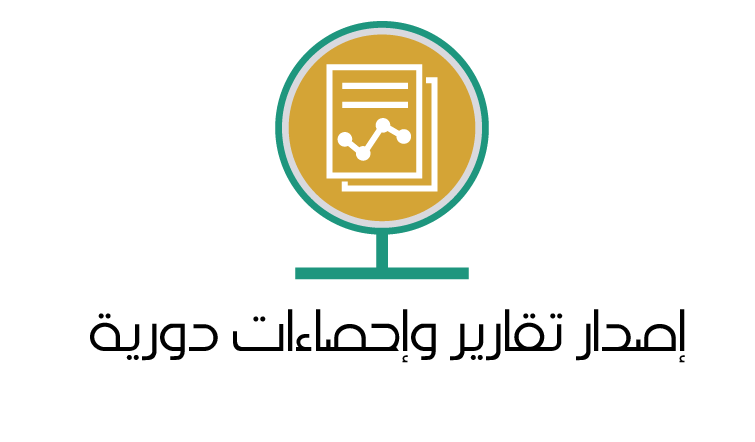 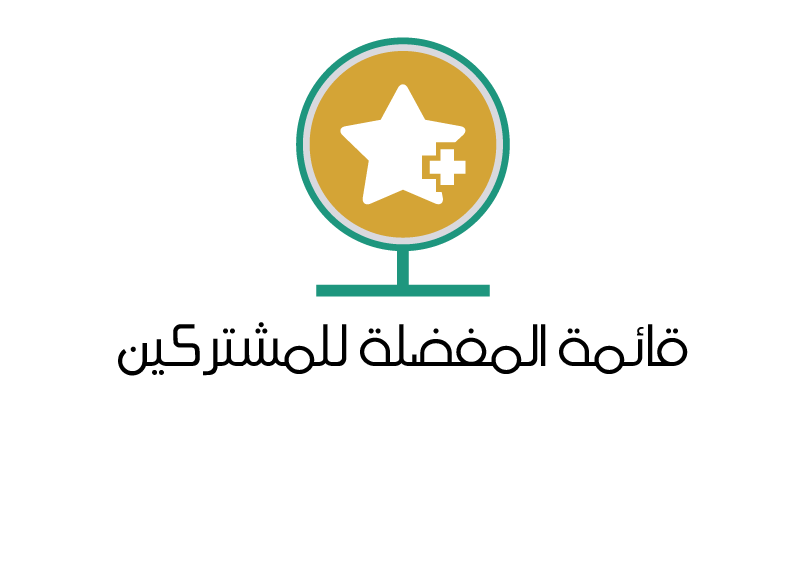 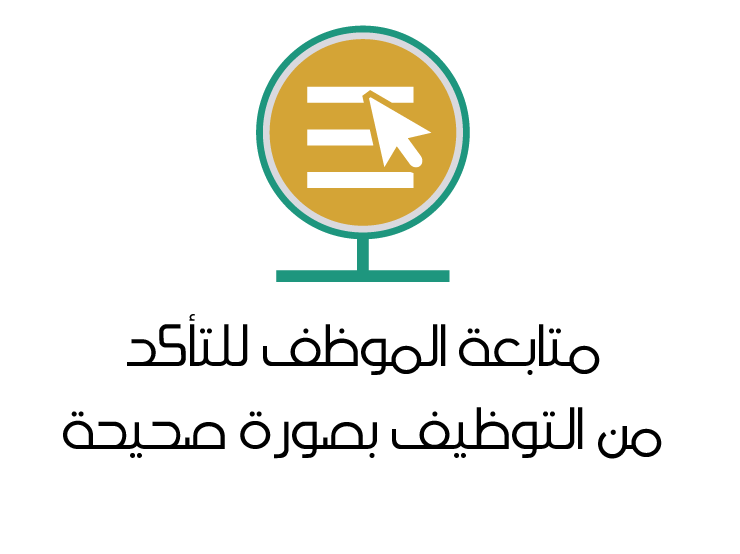 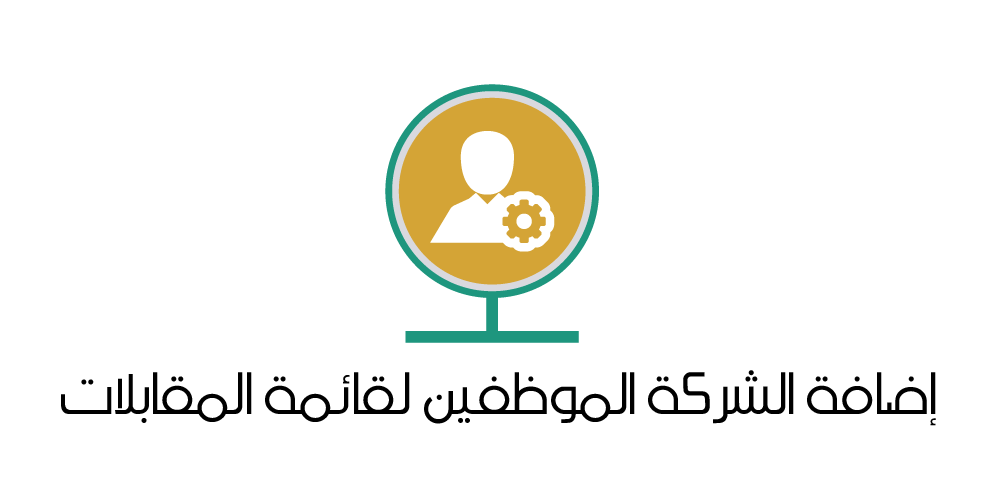 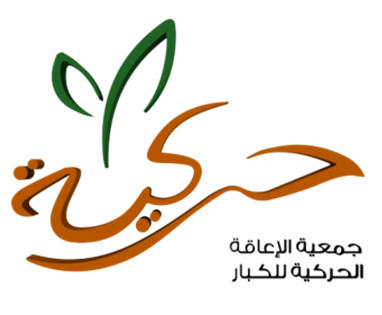 من أهم أهداف تشغيل «مكتب توظيف حركية» هو نشر وتقديم الخدمات لذوي الاحتياجات الخاصة والتي باتت مؤسسة حركية من بداية نشاطها على خدمتهم بكافة المجالات ومن هنا ،،،
أمدت جمعية حركية مشروع إي دوام بعمليات التوظيف التي تمت من خلال علاقتها بأحبائنا من فئة ذوي الإعاقة ليتمكنوا من التمتع بالخدمات المقدمة بالمشروع.
متطلبات مساندة وزارة العمل لمشروع « إي –دوام »
رعاية الجانب التقني بالمشروع  من خلال اعتماد رخصة «مزود خدمة العمل عن بعد» من مؤسسة تكامل التابعة لوزارة العمل السعودية للمشروع وبرنامج إدارة المهام التابع له
دعم الخطوات الفعلية التي تمت بمجال التوظيف بالجمعية من خلال إدراج ملفات التوظيف الفترة السابقة ضمن «إتفاقية برنامج طاقات» التي تم توقيعها.
تقديم خدمات الدعم المالي للمشروع للمساندة فى تطويره واستحداث نظم جديدة به من خلال ،،،
دعم رواتب العاملين من خلال المشروع
دعم الخطوات التطويرية بالمشروع 
دعم نظم التدريب المستهدف تنفيذها لراغبي التوظيف 
الدعم الإعلامي للمشروع.
منح المشروع حساب خاص بمكاتب وزارة العمل السعودية للاستفادة من الخدمات المقدمة لدعم أهداف المشروع.
الموارد البشرية وفريق العمل
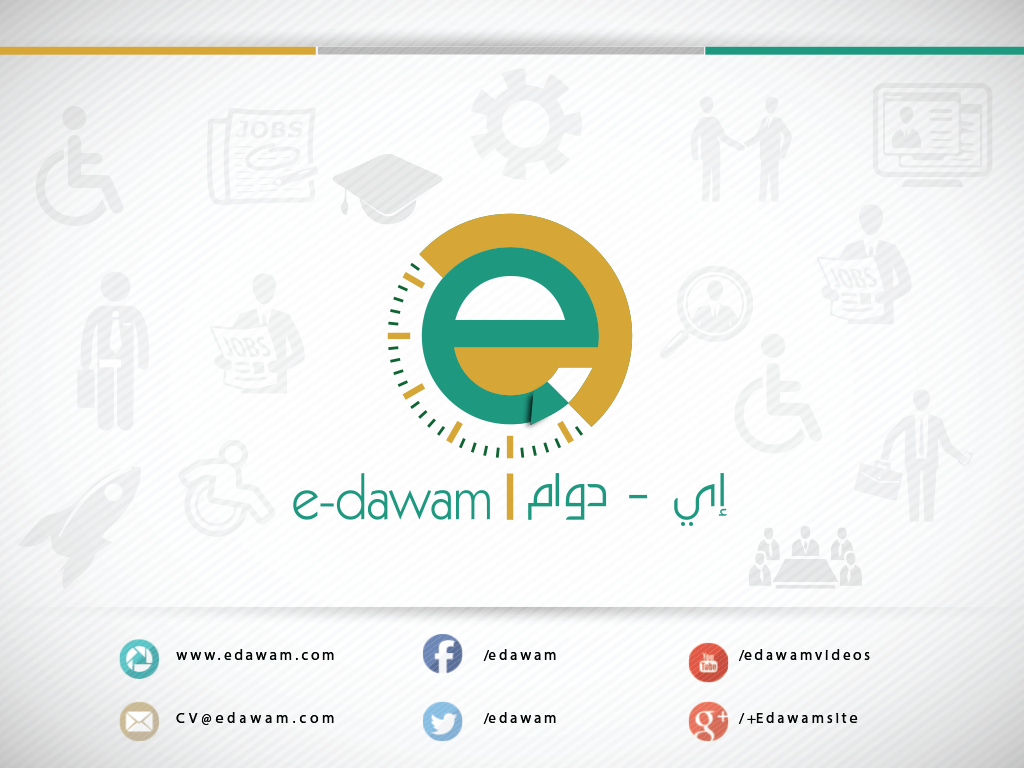 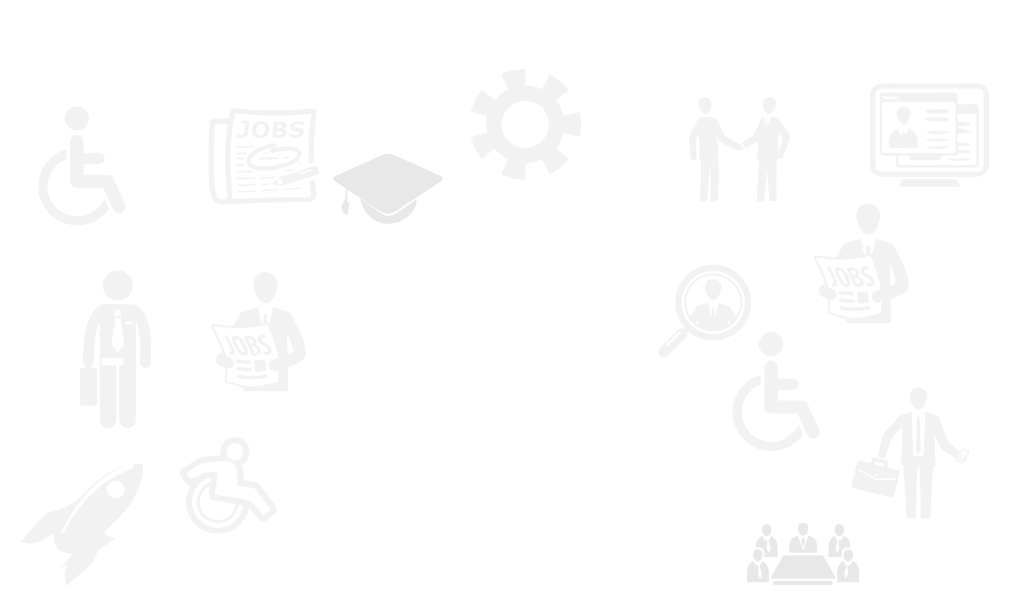 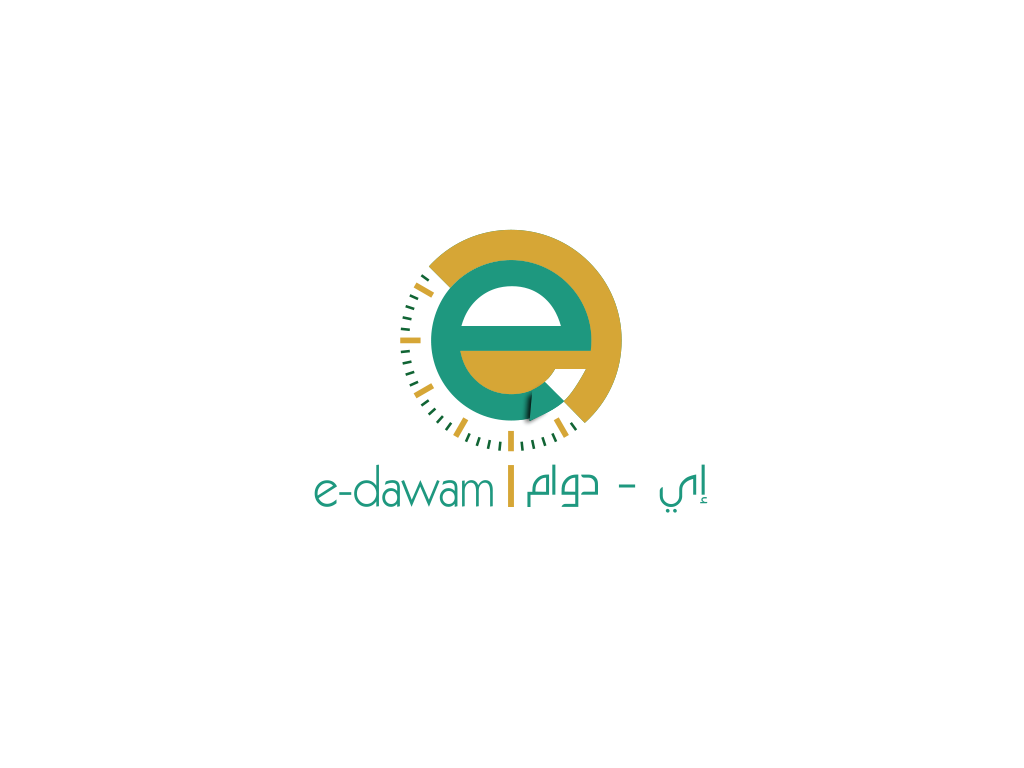 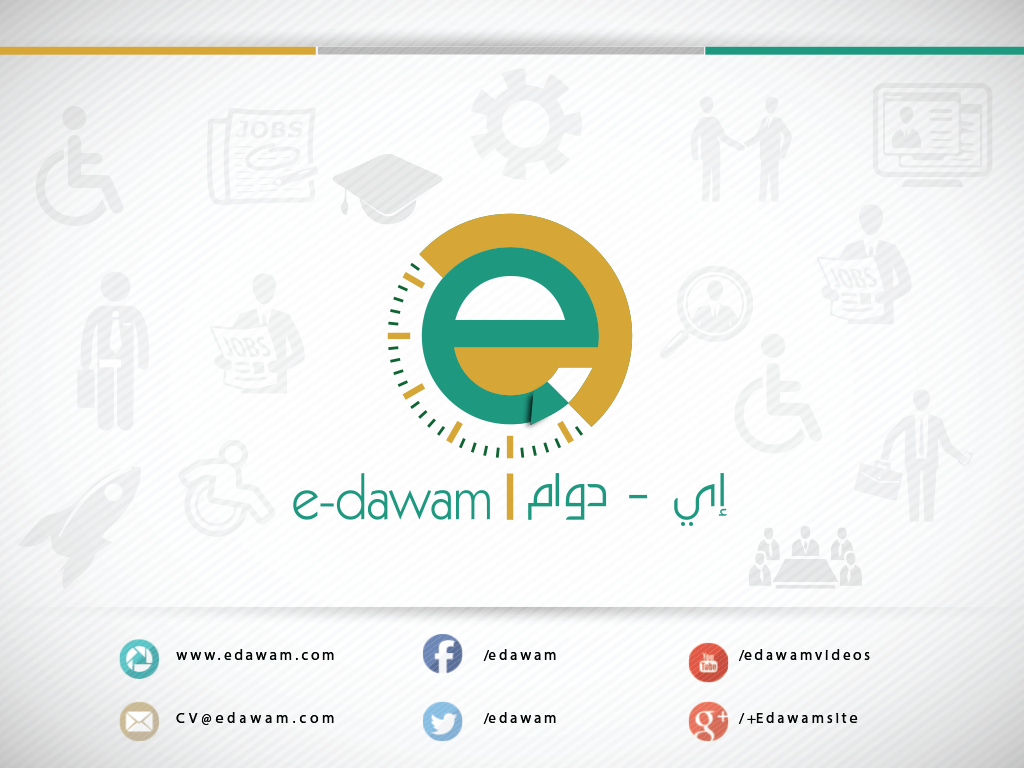